Podklady pro výpočet množství dříví a výnosu stojícího nebo pokáceného lesního porostu
Využití metodik modelu tvaru kmene lesního porostu
Ing. Tauber René , Výzkum a poradenství v lesnictví
www.rtles.cz
Je potřeba se tím zabývat?
Témata pro odhadce a znalce
Limitní faktory metodik
Provozní požadavky  na výpočet zásoby a výnosu
Venkovní šetření
Pomůcky venkovního šetření
Zjišťované vlastnosti
Základní kvalitativní znaky
Aplikace zjištěných vlastností
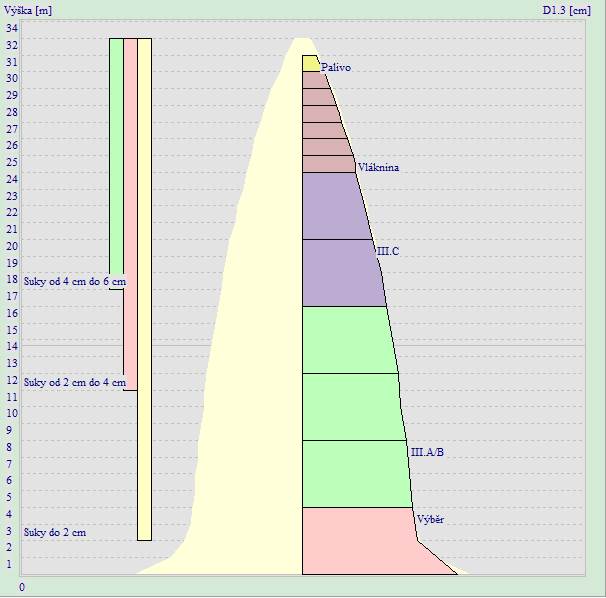 Rozměry stromu (D1.3,H)
Popis kvality stromu
Morfologie
Obchodní podmínky
Nástroje pro analýzu výnosu
Hylobius – výpočet zásoby a rekonstrukce porostů
TreeProfit – výpočet výnosu
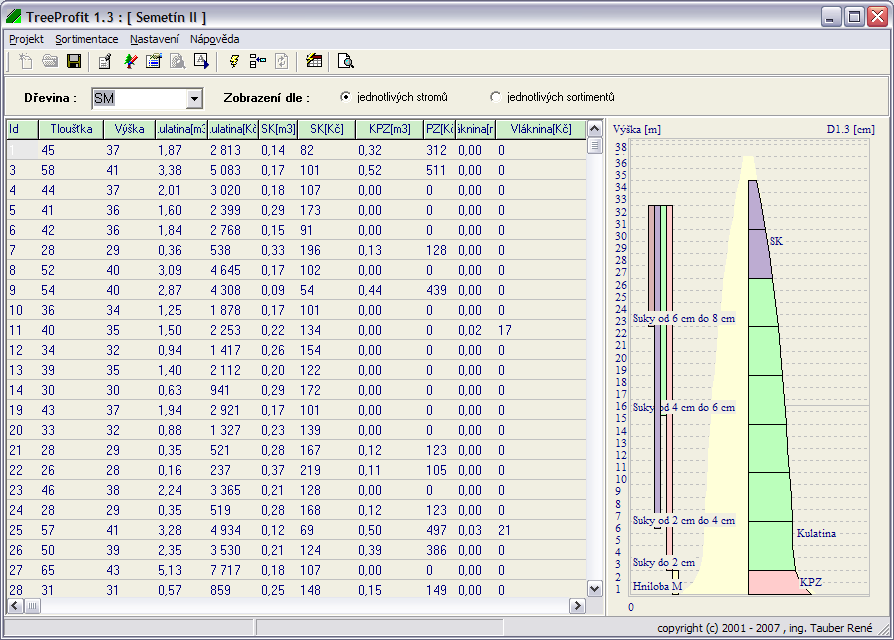 Výstupy
Protokol o rekonstrukci zásoby
Protokol o výpočtu objemu jakostních tříd
Stanovení ceny dřevní hmoty
Děkuji za pozornost
Ing. Tauber René